Bài 3
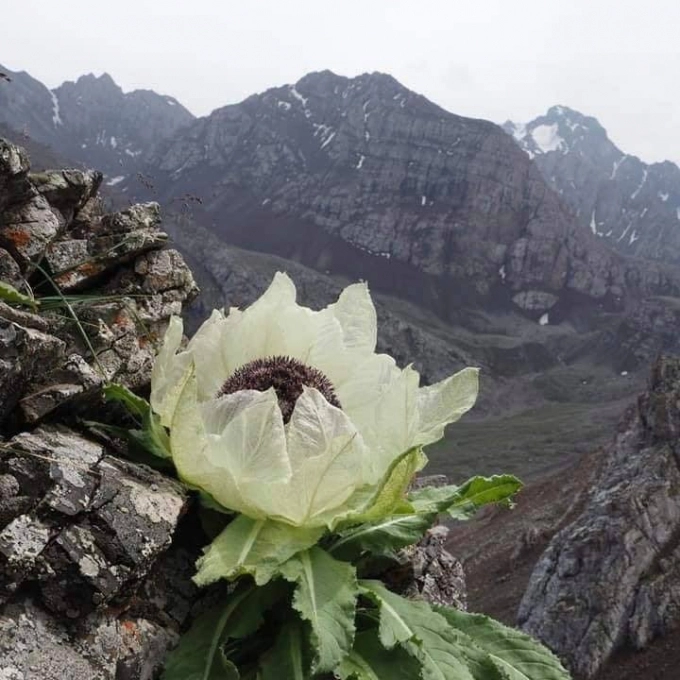 CÁC CẤP TỔ CHỨC CỦA THẾ GIỚI SỐNG
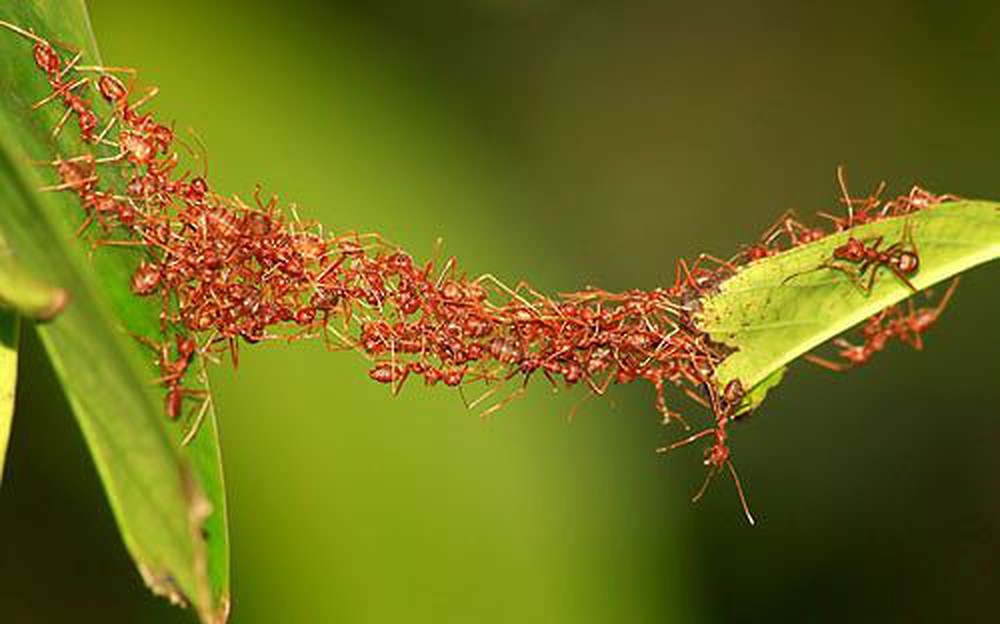 Sinh học 10_KNTT
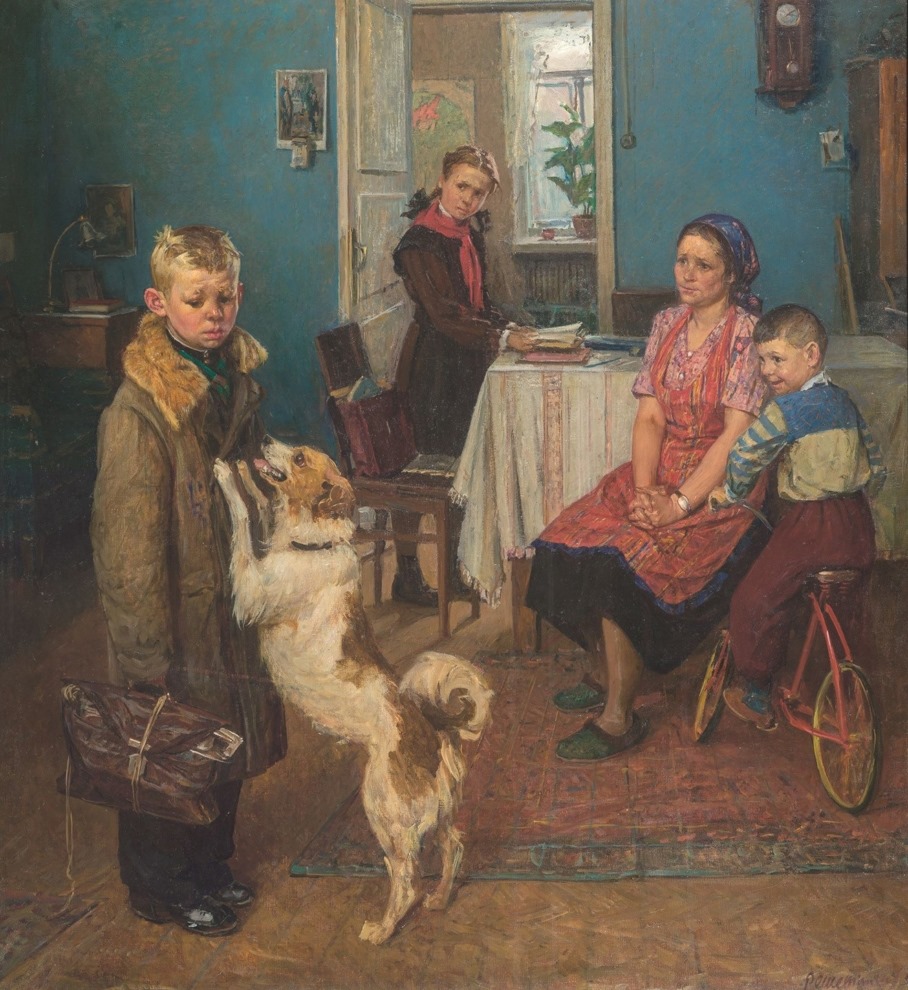 Quan sát hình ảnh sau, chỉ ra đâu là vật sống, vật không sống?
Dựa vào đâu mà em lựa chọn như vậy?
[Speaker Notes: Lại điểm 2 à...(Soviet Fyodor Reshetnikov)Bức tranh mô tả tâm trạng rầu rĩ của một cậu bé với chiếc cặp nhàu nát từ trường về nhà, lại bị thêm một điểm 2. Tâm trạng của mẹ, chị, rồi cậu em, và đặc biệt là chú chó được diễn tả rất tài tình trong tranh.Chị của cậu bé, một Đội viên thiếu niên tiền phong chỉn chu quàng khăn đỏ, nhìn nó với vẻ trách móc và cao ngạo. Mẹ cậu ngồi ở ghế với vẻ mặt buồn rầu thất vọng ‘không nói nên lời’ về con. Còn cậu em chưa biết thế nào là ‘xơi ngỗng’, cười vô tư nhìn nó như một kẻ xa lạ. Còn cậu bé, xách chiếc cặp nhàu nát trên tay, vẻ mặt đau buồn tuyệt vọng, ánh mắt nhìn xuống đất, dường như đang muốn tránh né những cái nhìn của mọi người trong nhà đang đổ dồn về mình. Tâm trạng của cậu lúc này ư? Có lẽ là buồn bã, sợ hãi và lạc lõng trong chính ngôi nhà thân yêu của mình.Và duy chỉ có con chó là vẫn thân thiết, chồm lên ngực cậu bé vui mừng đón chủ. Duy chỉ có con chó là biết cảm thông và chia sẻ.]
I. Các cấp tổ chức của thế giới sống
2
5
4
3
1
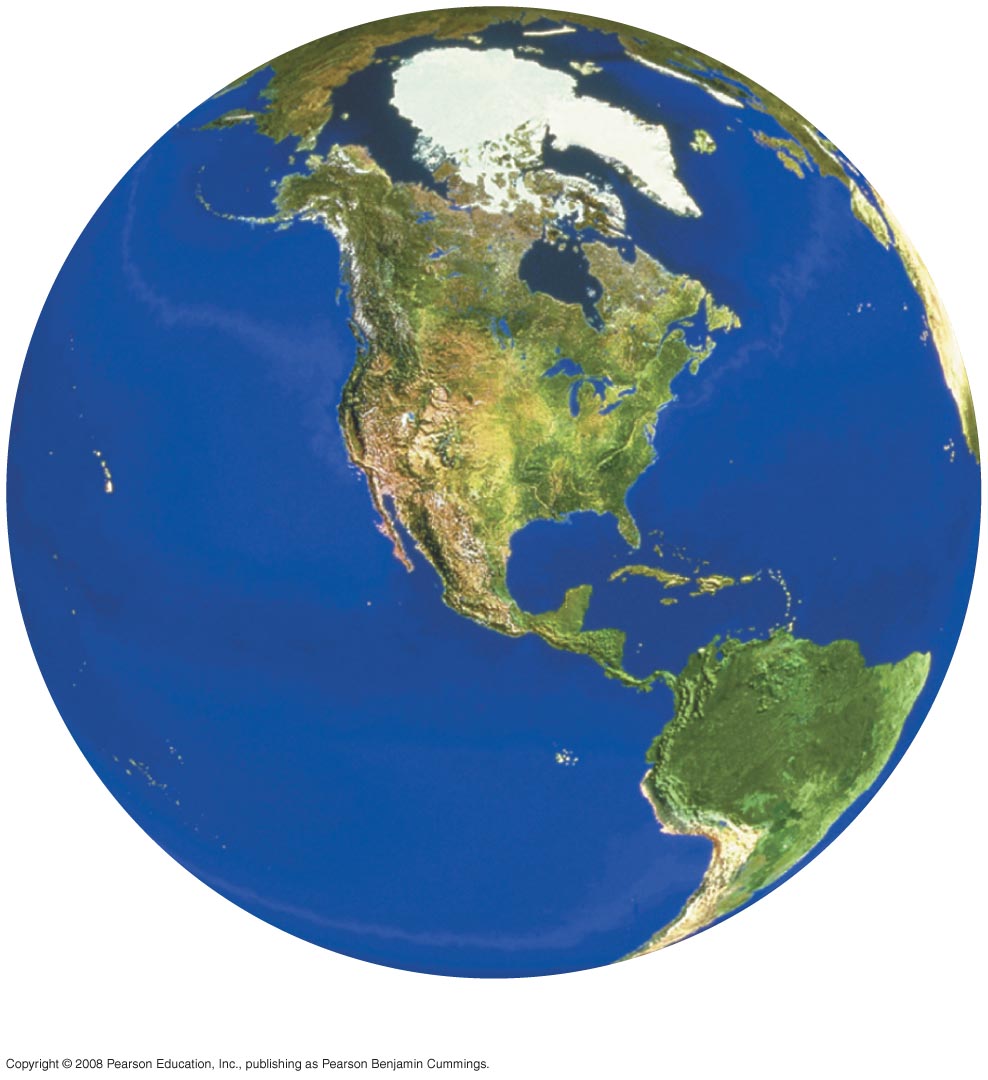 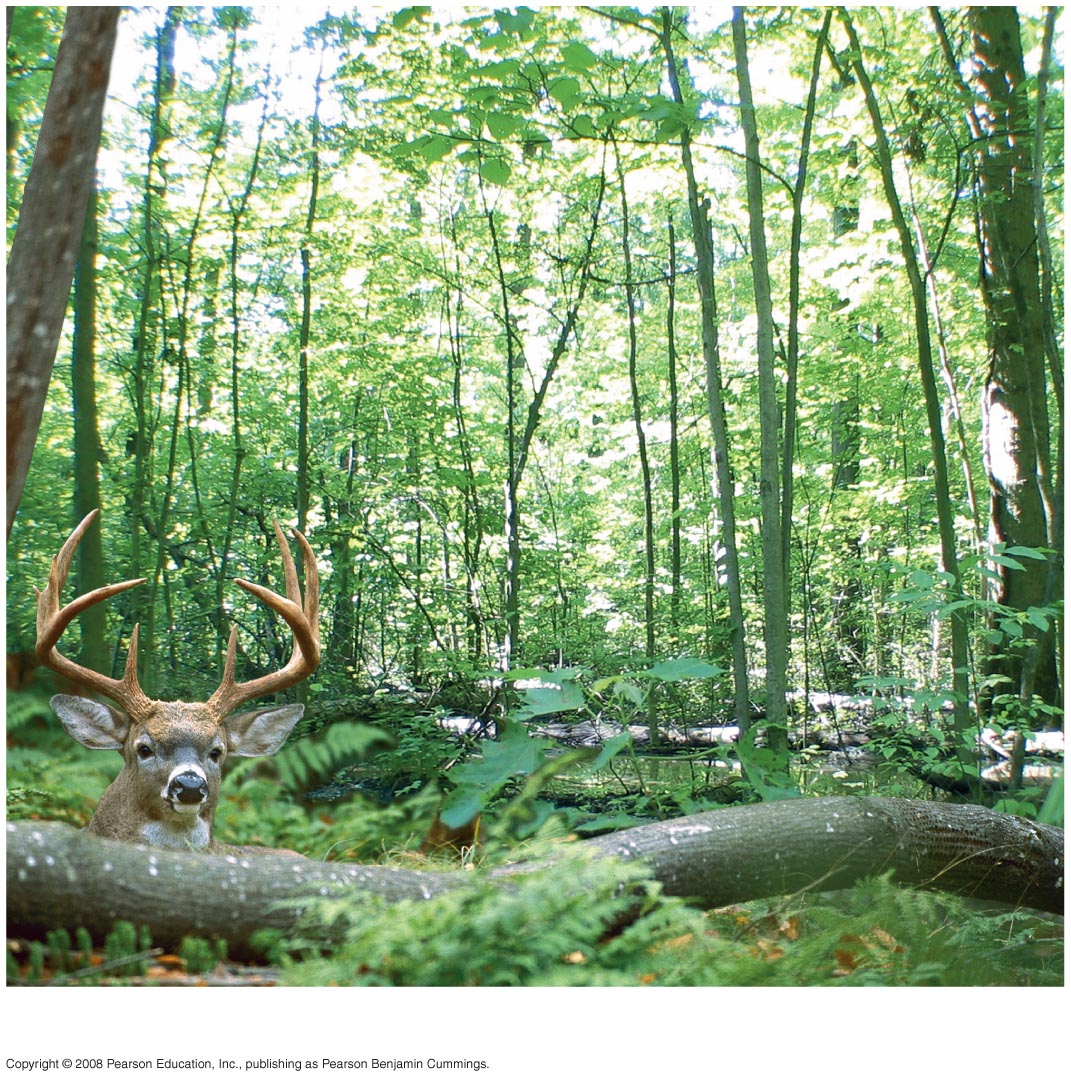 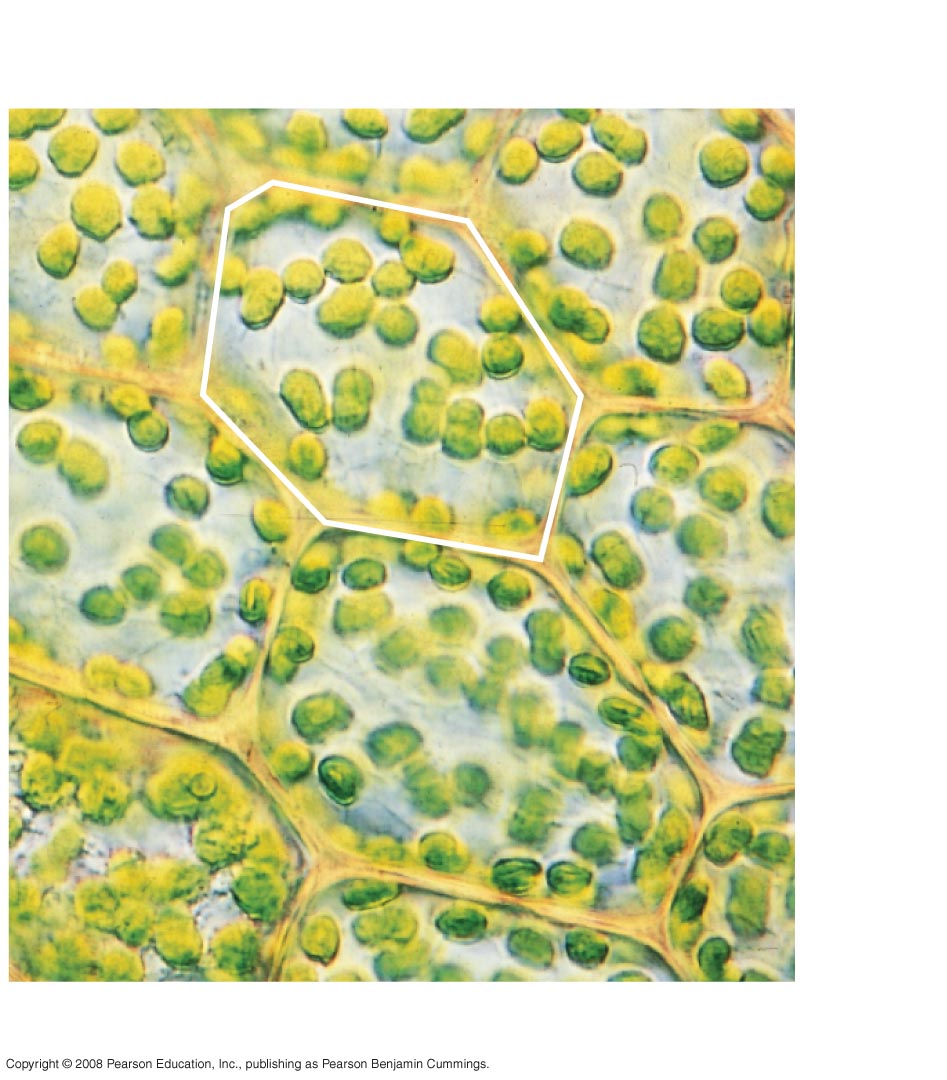 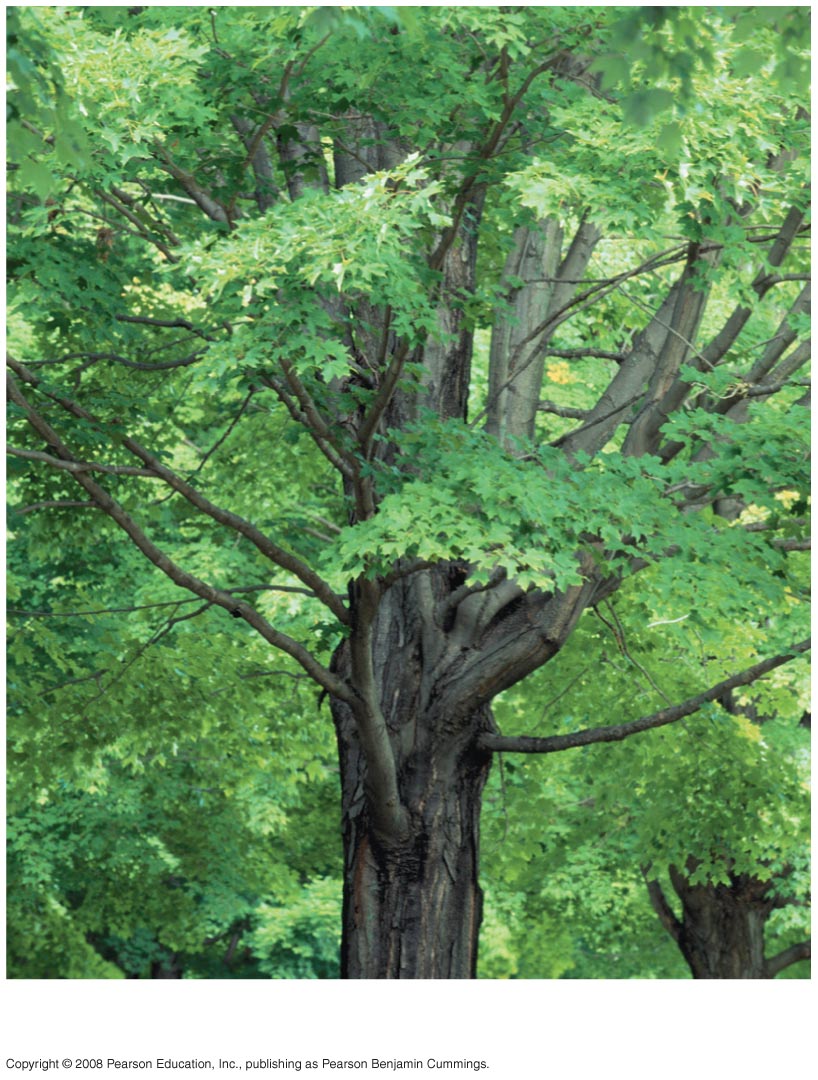 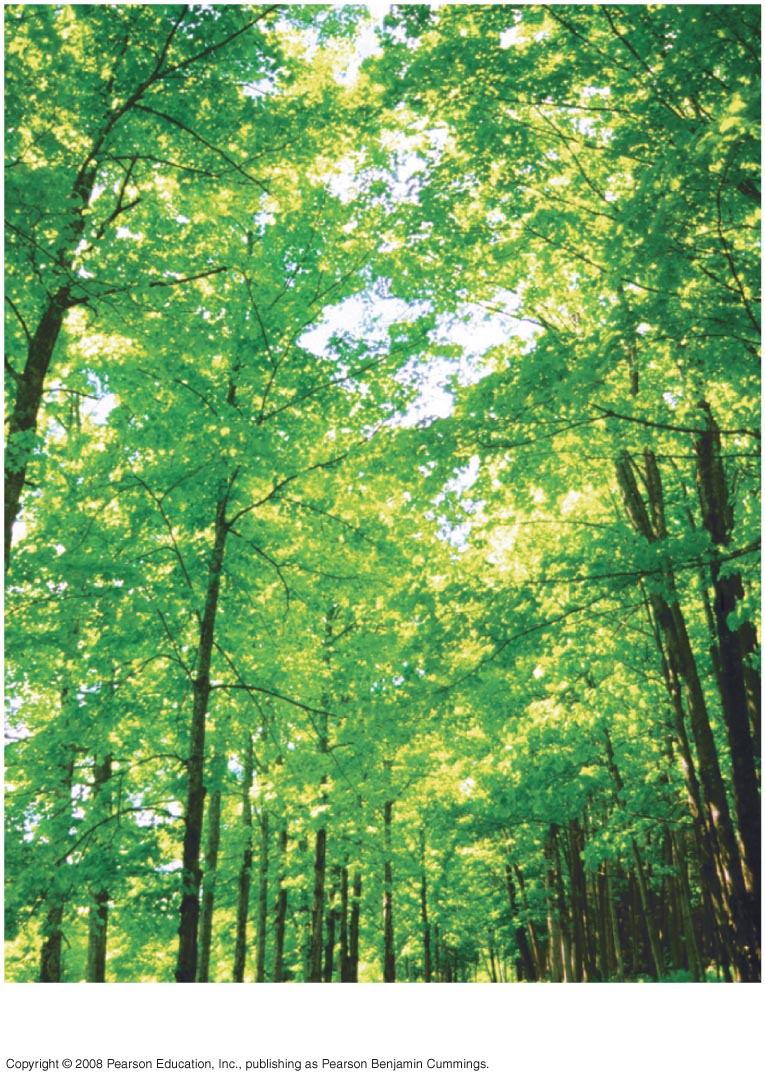 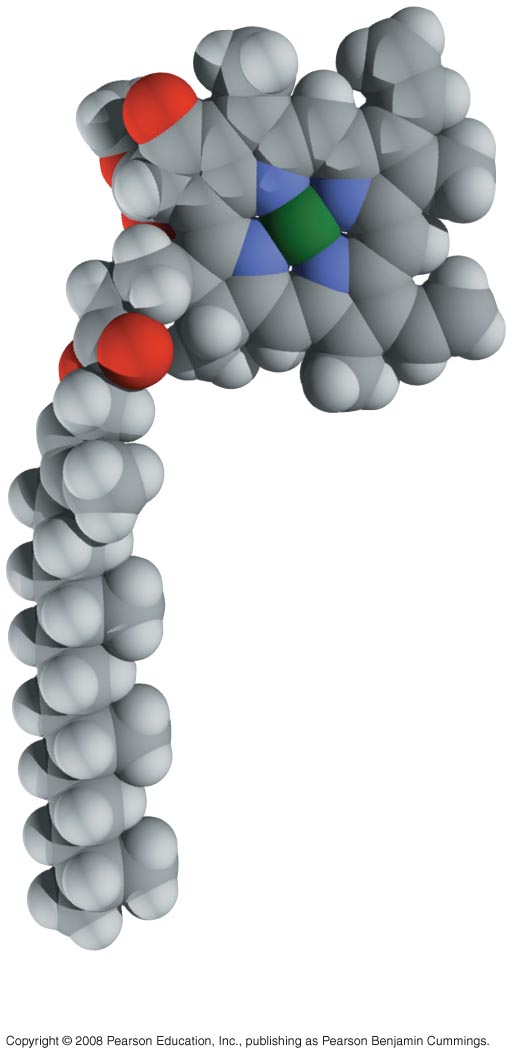 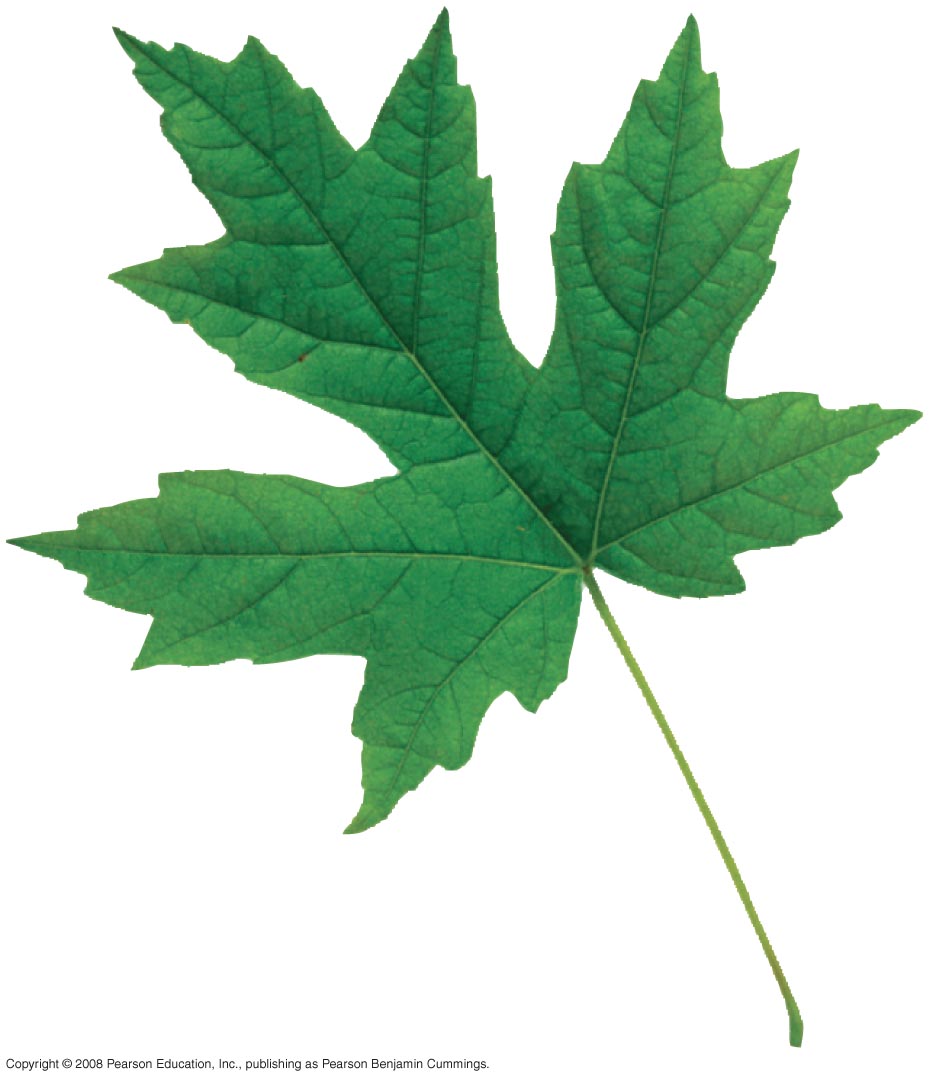 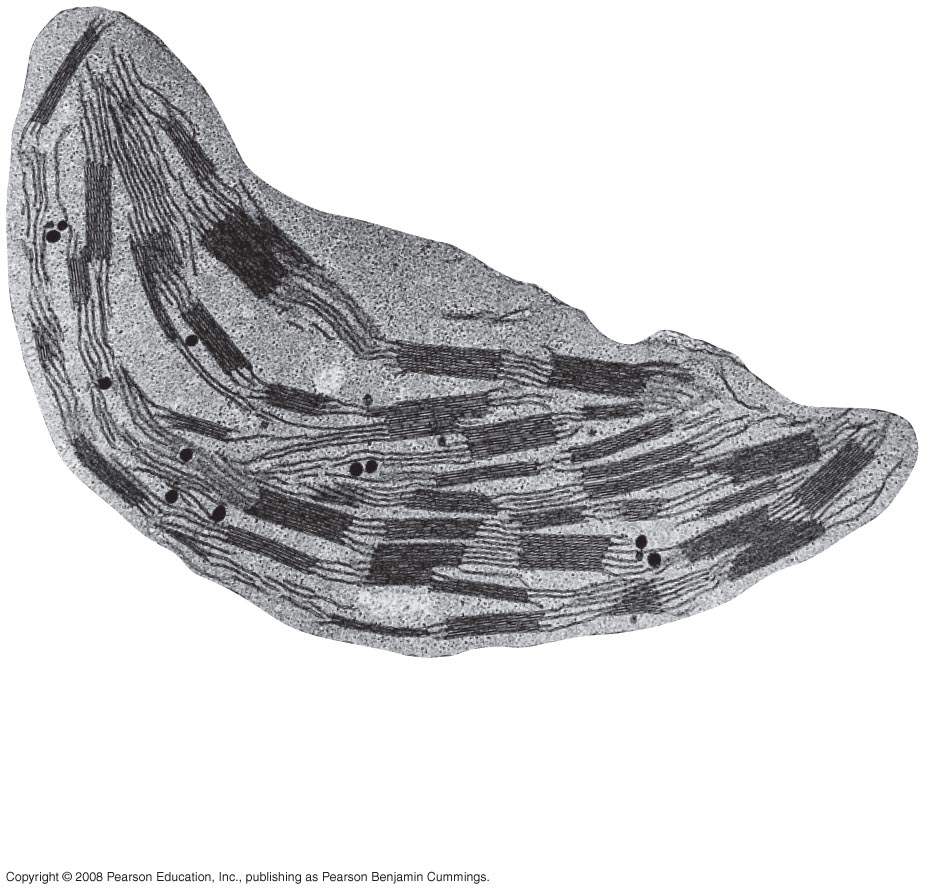 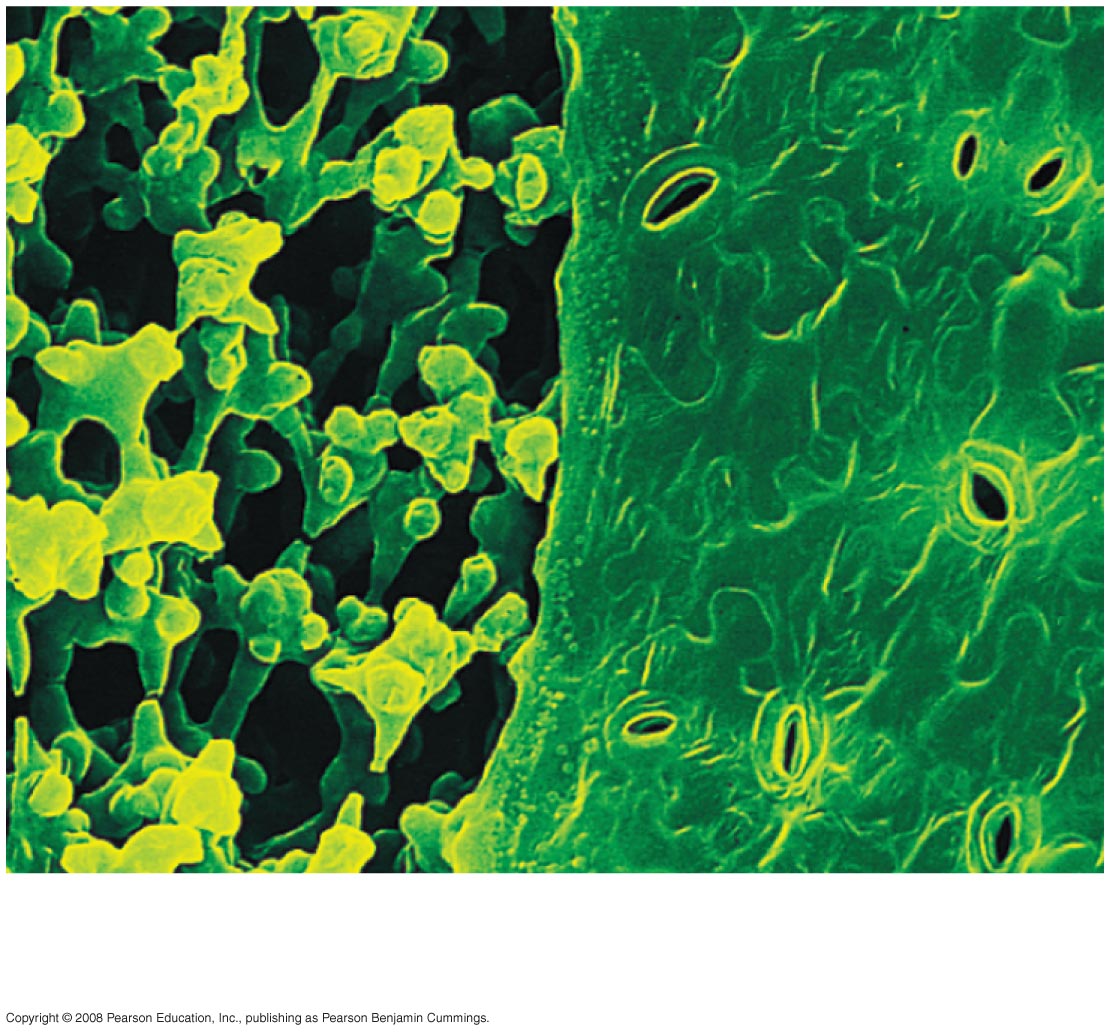 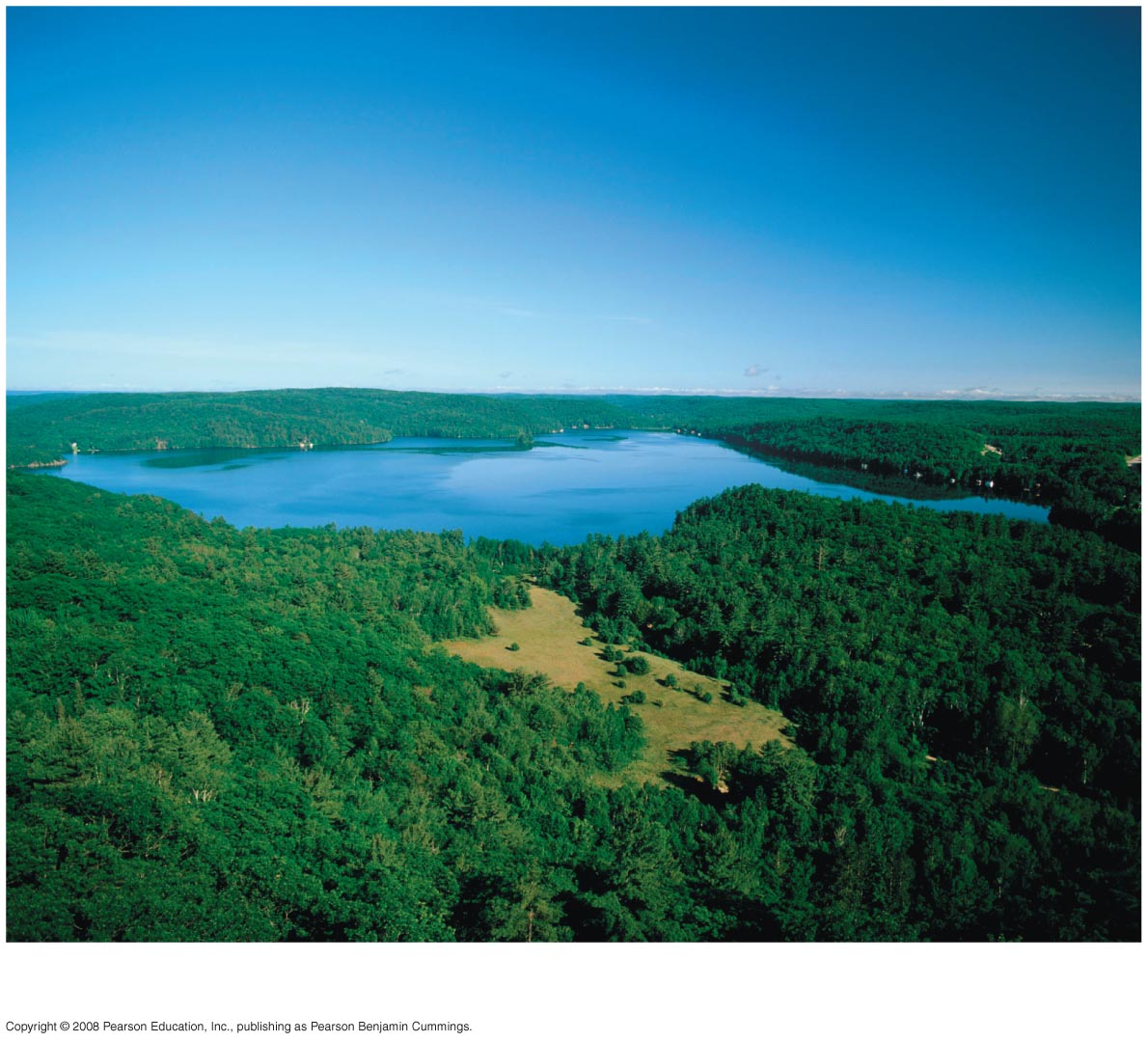 7
8
9
6
10
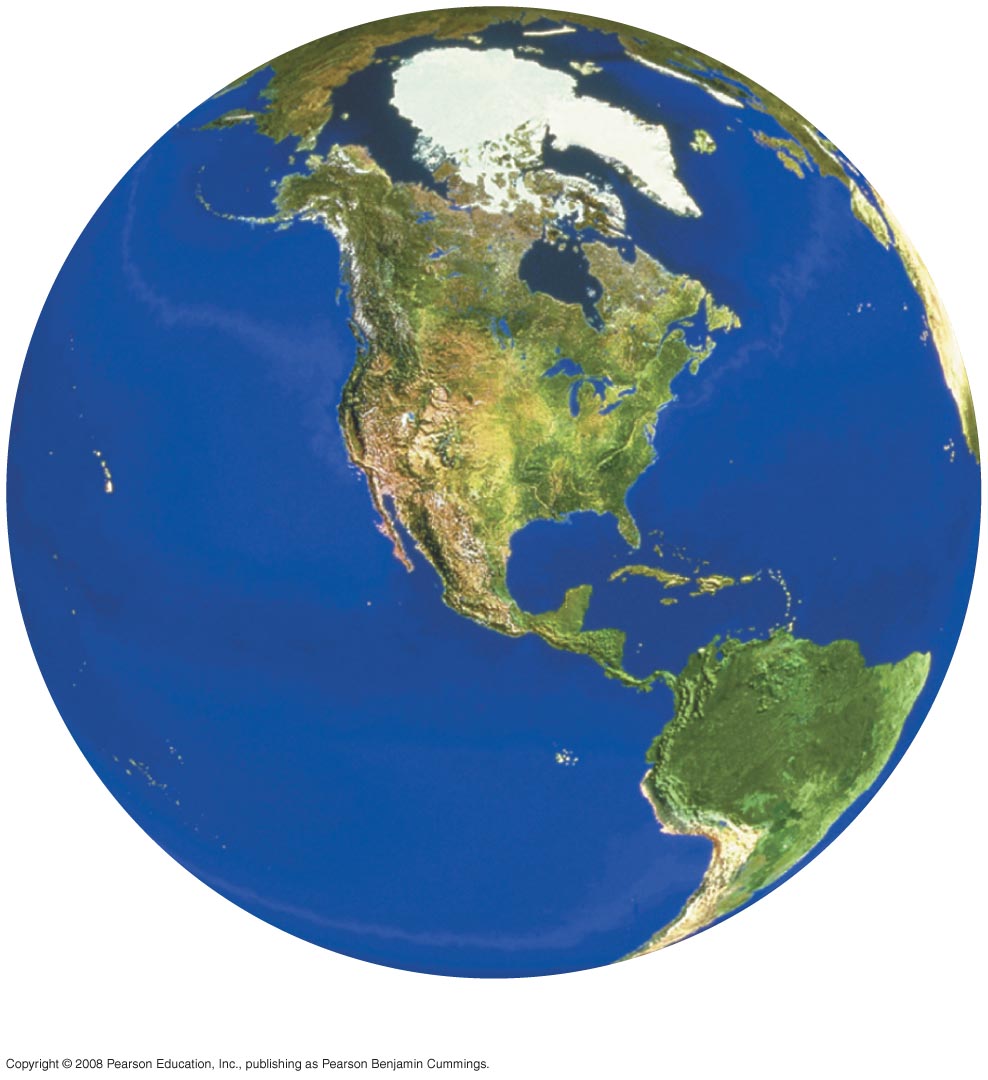 Sinh quyển (1)
[Speaker Notes: Hình 1.4 Các cấp tổ chức sinh học]
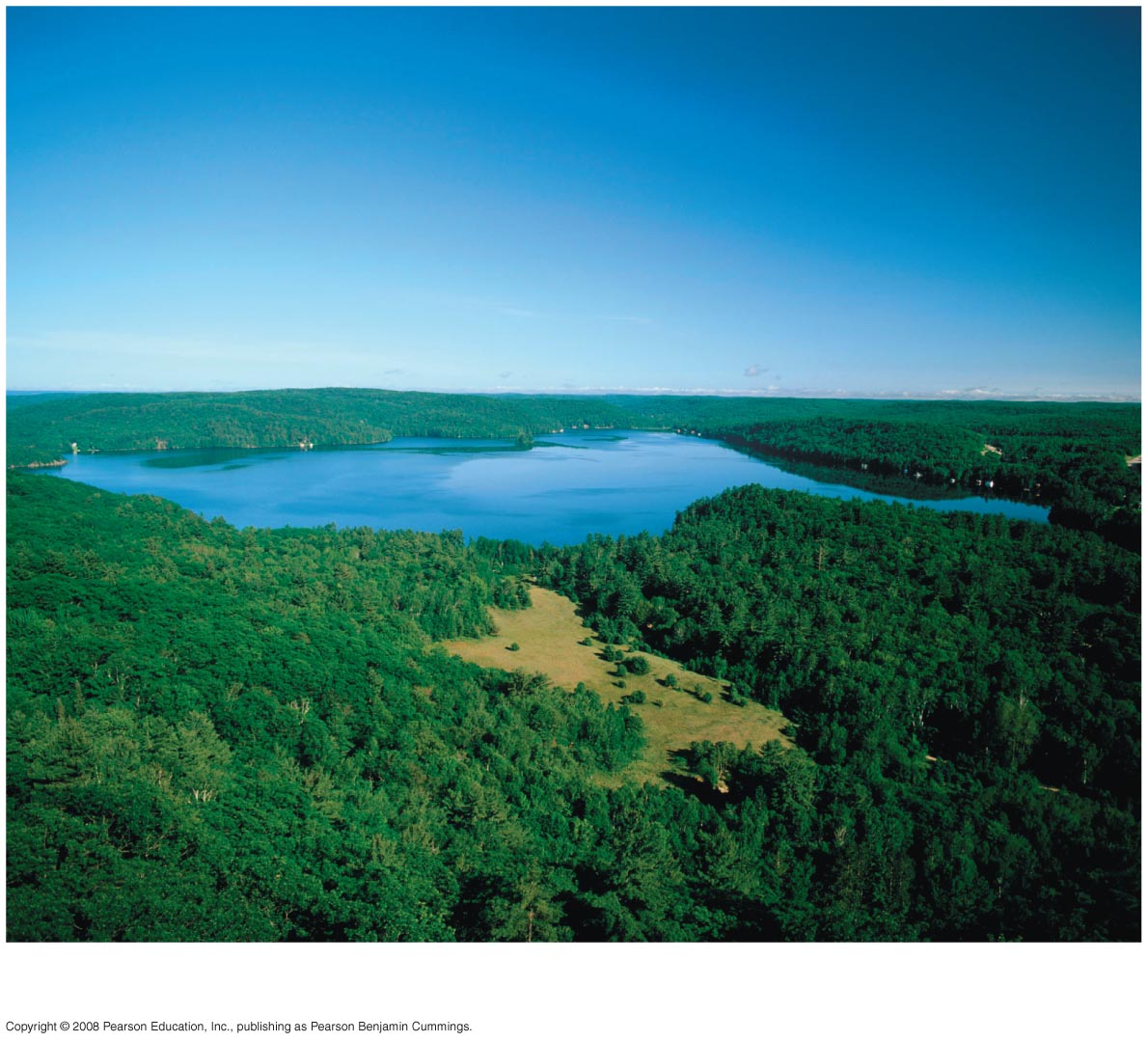 Hệ sinh thái (10)
[Speaker Notes: Hình 1.4 Các cấp tổ chức sinh học]
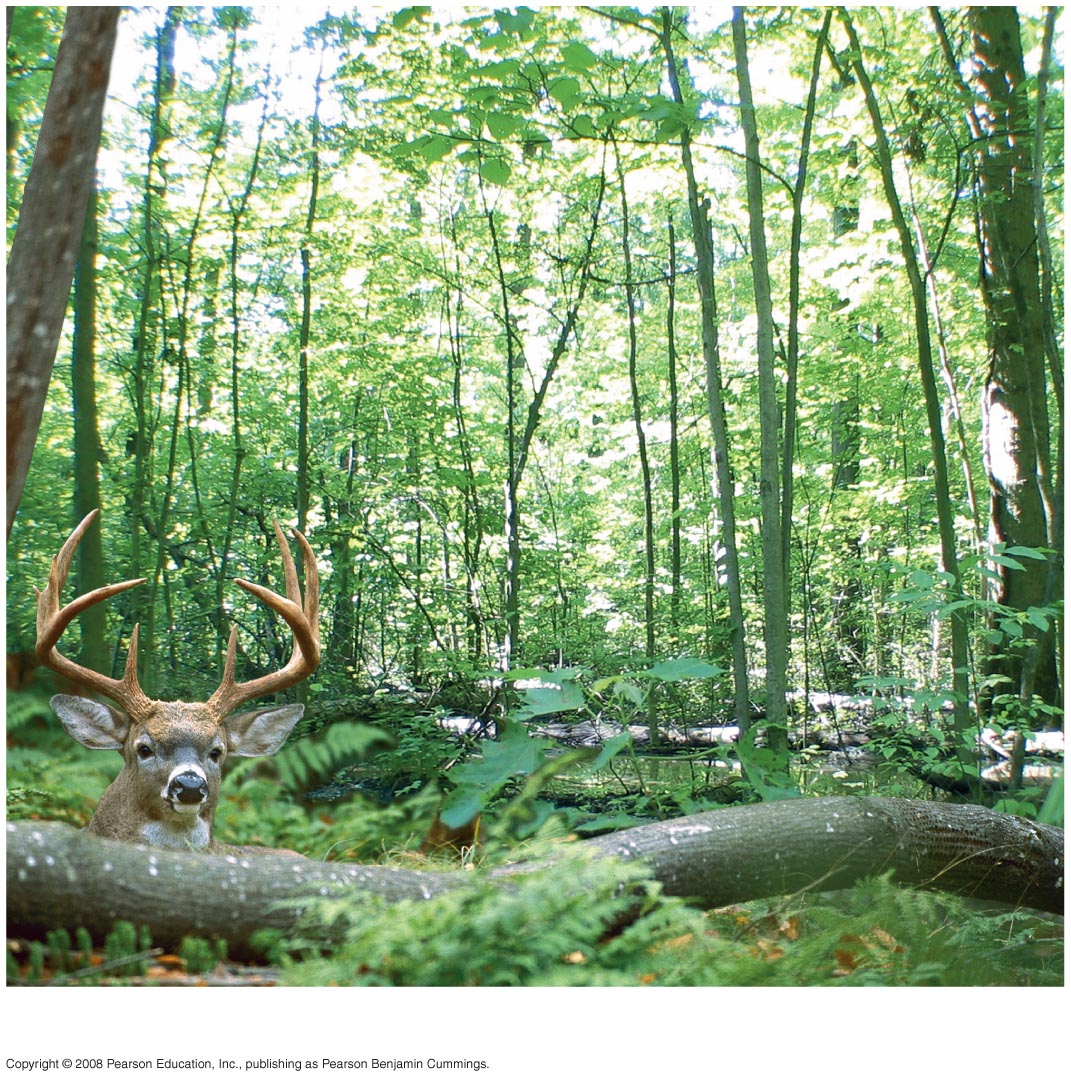 Quần xã (2)
[Speaker Notes: Hình 1.4 Các cấp tổ chức sinh học]
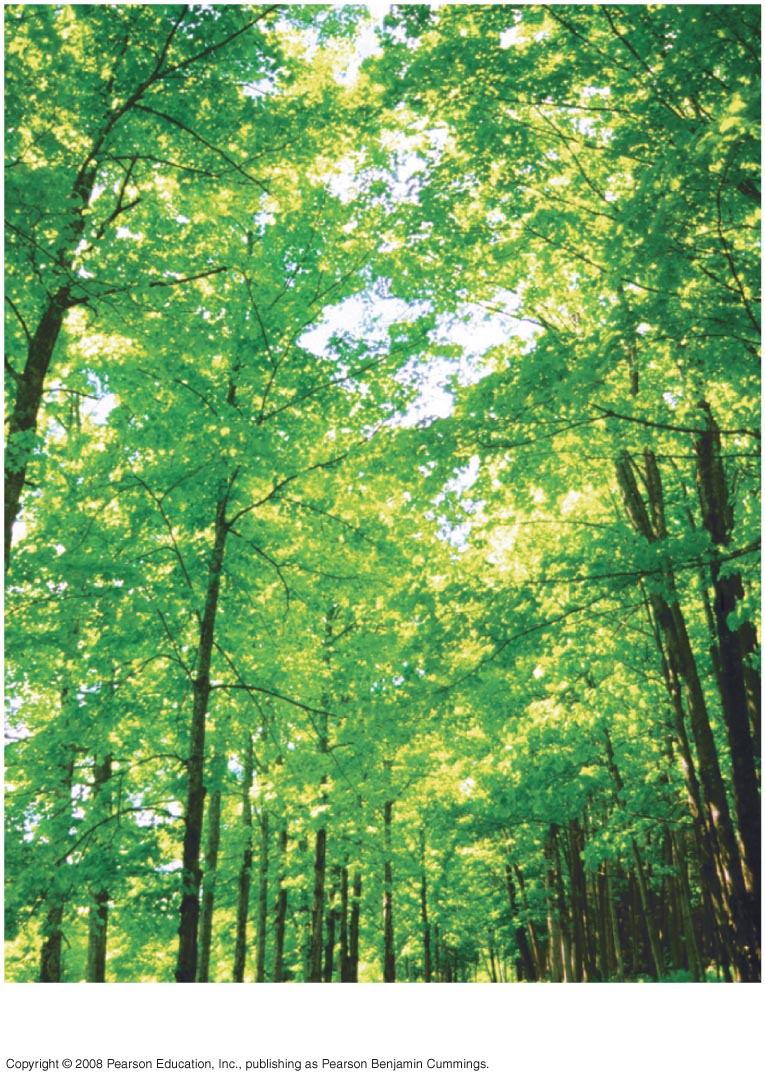 Quần thể (5)
[Speaker Notes: Hình 1.4 Các cấp tổ chức sinh học]
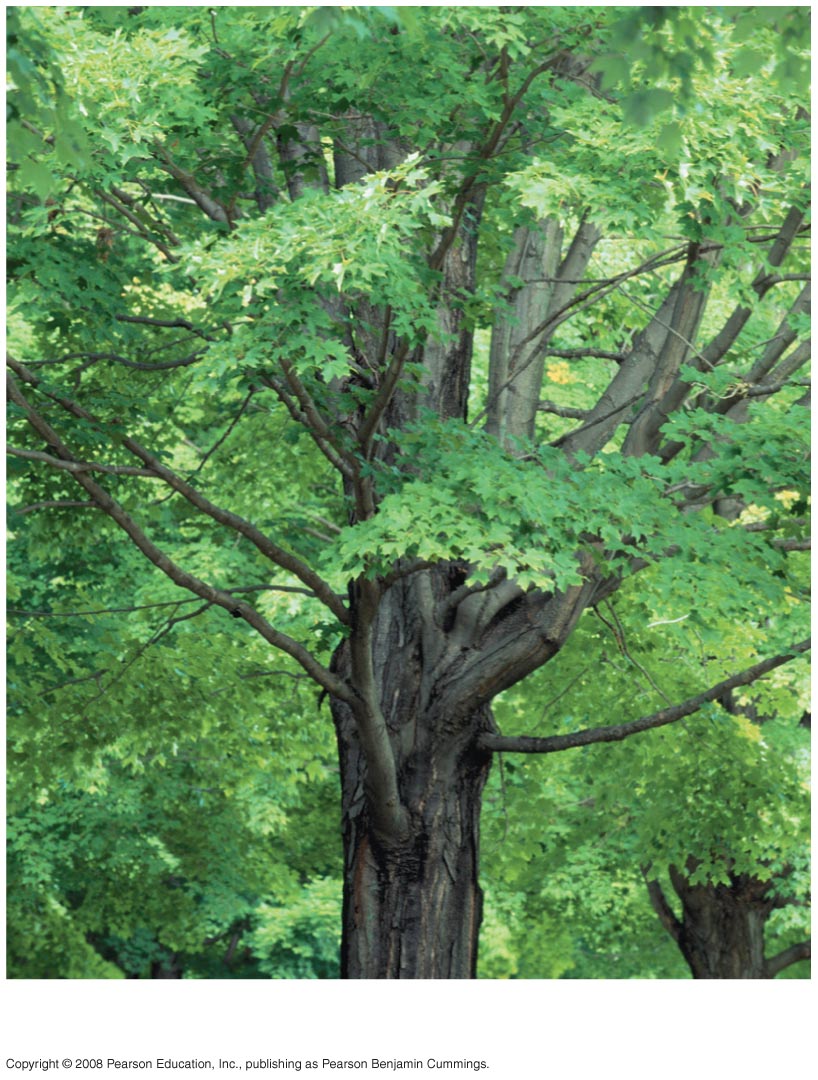 Cá thể (4)
[Speaker Notes: Hình 1.4 Các cấp tổ chức sinh học]
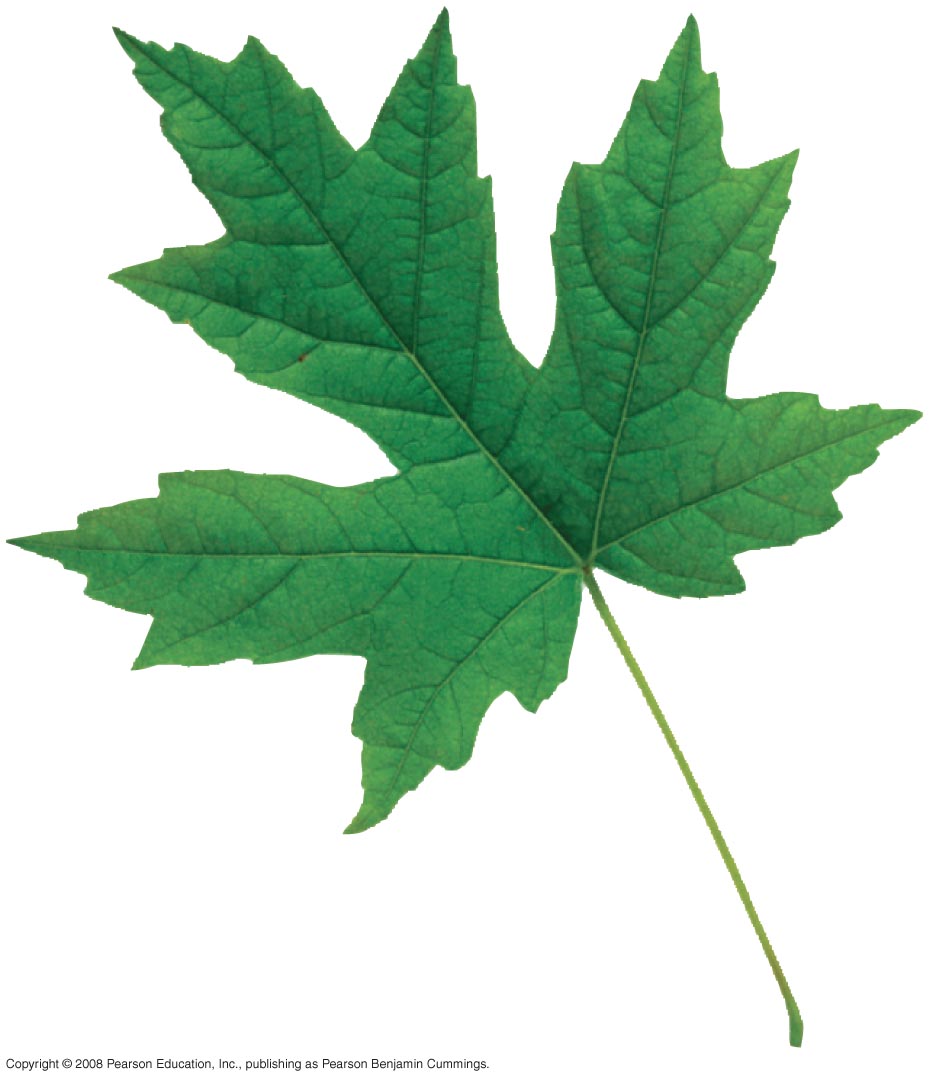 Cơ quan và hệ cơ quan (7)
[Speaker Notes: Hình 1.4 Các cấp tổ chức sinh học]
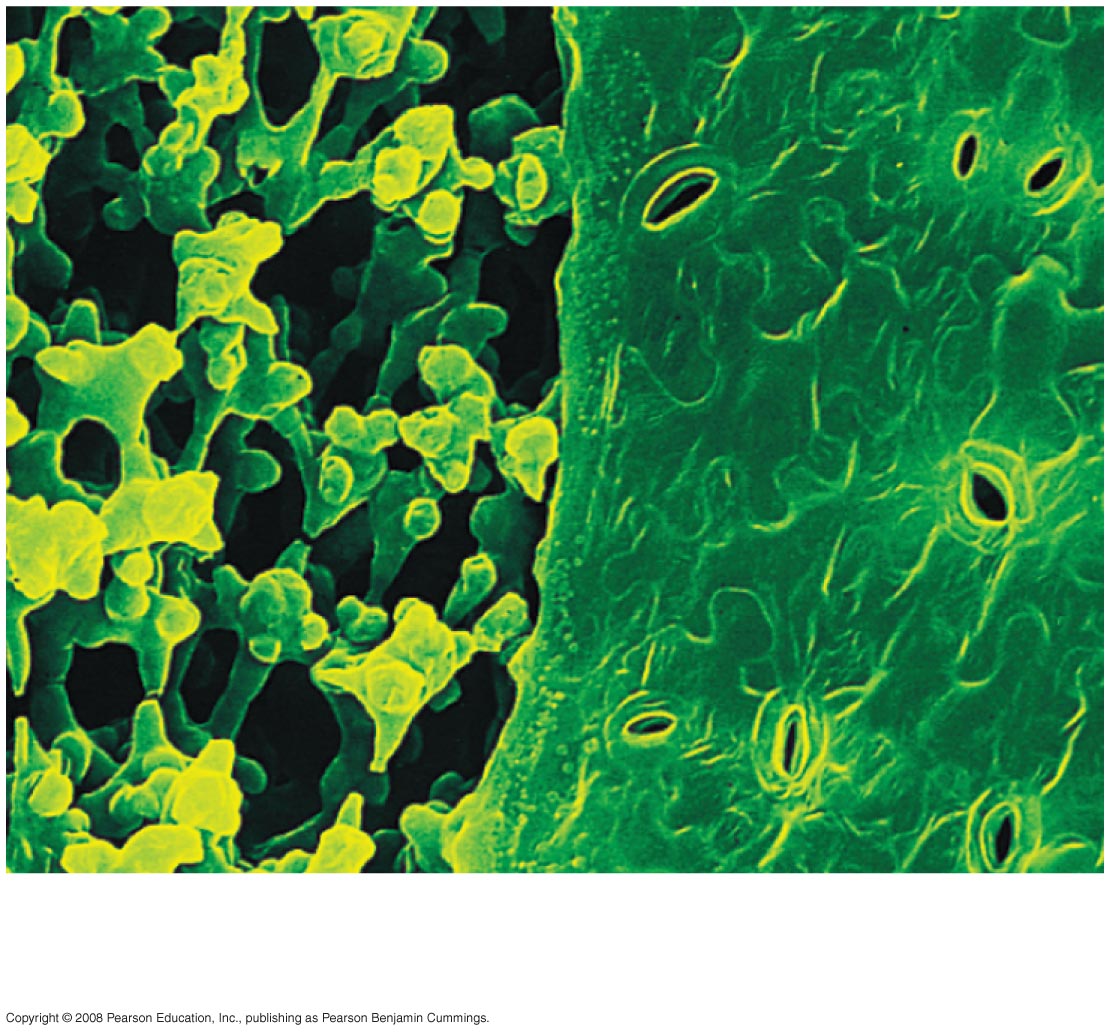 Mô (9)
[Speaker Notes: Hình 1.4 Các cấp tổ chức sinh học]
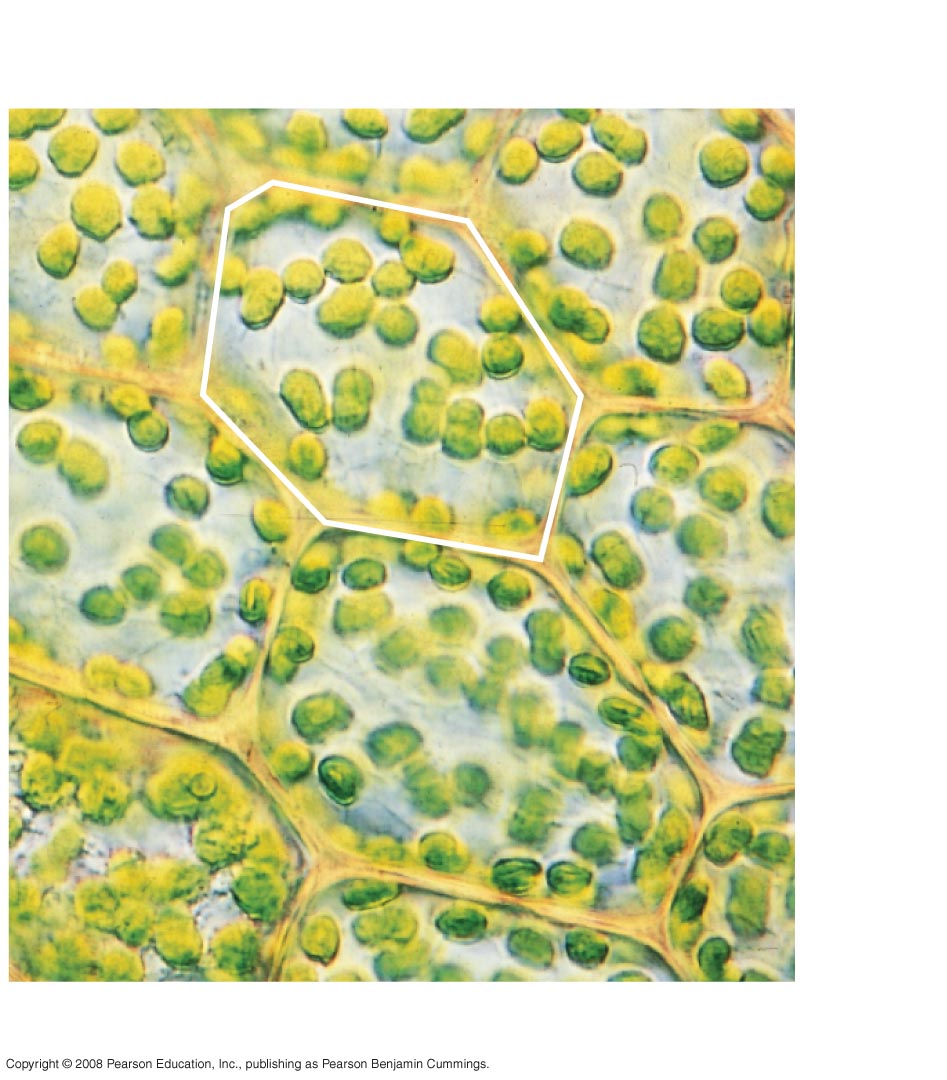 Tế bào (3)
[Speaker Notes: Hình 1.4 Các cấp tổ chức sinh học]
Bào quan (6)
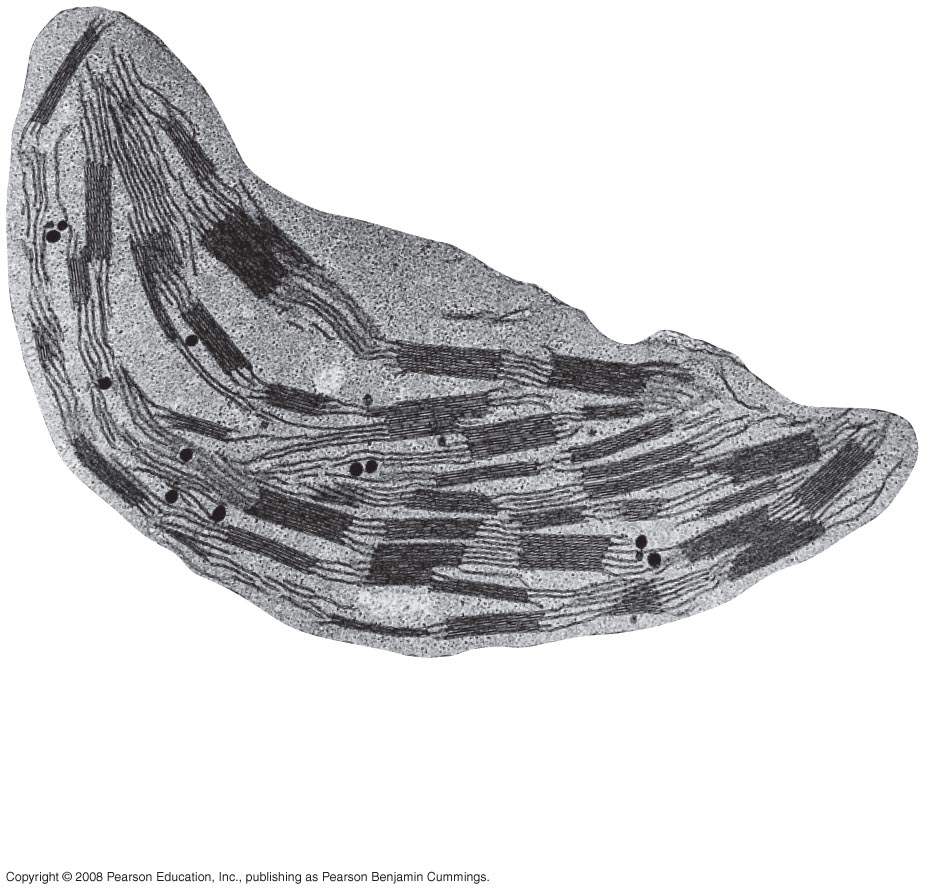 [Speaker Notes: Hình 1.4 Các cấp tổ chức sinh học]
Phân tử (8)
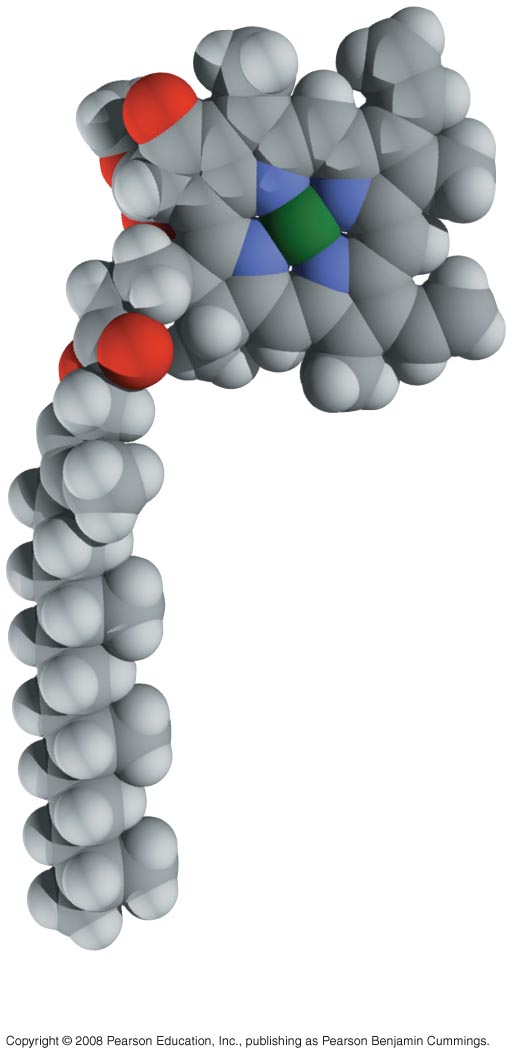 [Speaker Notes: Hình 1.4 Các cấp tổ chức sinh học]
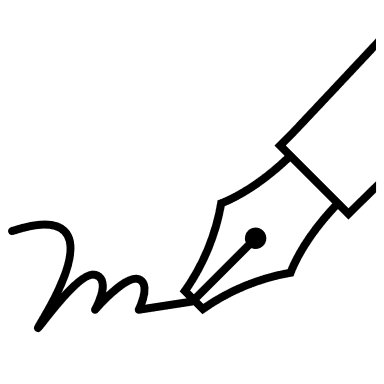 II. Đặc điểm chung của thế giới sống.
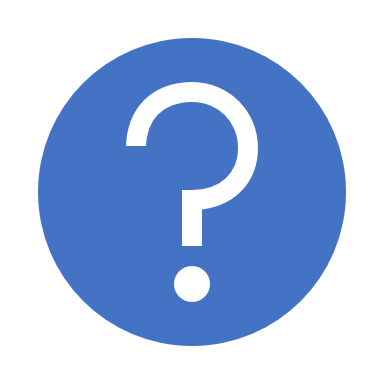 Tổ chức theo thứ bậc là như thế nào?
 Thế nào là đặc tính nổi trội?
 Thế nào là hệ mở, tự điều chỉnh? Cho ví dụ minh hoạ.
 Tế giới sống liên tục tiến hoá như thế nào?
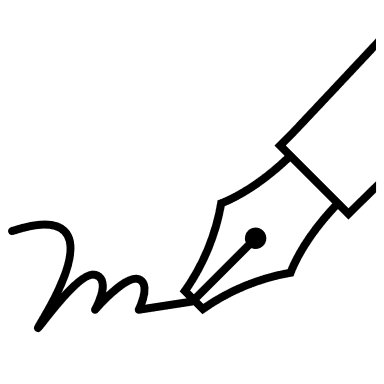 Vận dụng
Chỉ ra được đặc tính nổi trội của việc làm việc nhóm so với làm việc cá nhân.
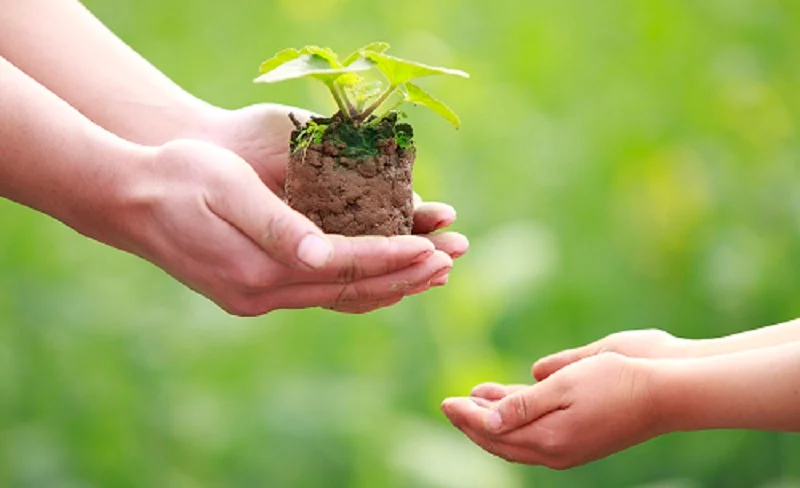 CÁM ƠN CÁC EM ĐÃ CHÚ Ý LẮNG NGHE

SINH HỌC 10_KNTT
Biên soạn: PHAN VŨ NGUYÊN
Gmail: vunguyen.bio@gmail.com